EDUCAÇÃO DE JOVENS E ADULTOS
MATRÍCULAS ABERTAS!
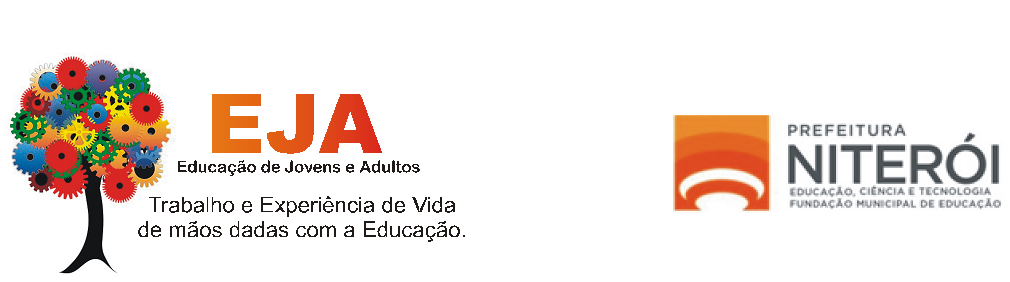